专用集成电路在空间粒子探测中的应用
报告人：王焕玉


20171012       
第一届辐射探测微电子学术年会
高能物理所
主要内容
ASIC在中国空间粒子探测应用
商业ASIC目前遇到的问题
ASIC设计中关注的关键性能
“outflows”
“Infall”
enrichment
Interstellar medium
(gas/dust)
condition
spallations
acceleration
outflow
Cosmic rays
Stellar evolution and 
Nucleosynthesis
(H,4He→12C,55Fe┄Th,U)
Stellar + winds
Explosion
Stellar
Formation
White Dwarfs
Neutron Stars
Black Holes
行星演化过程
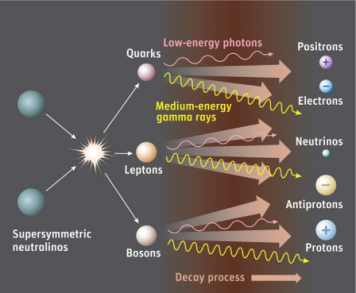 我国空间粒子探测主要情况
正在运行
近期计划
暗物质粒子探测卫星的探测器
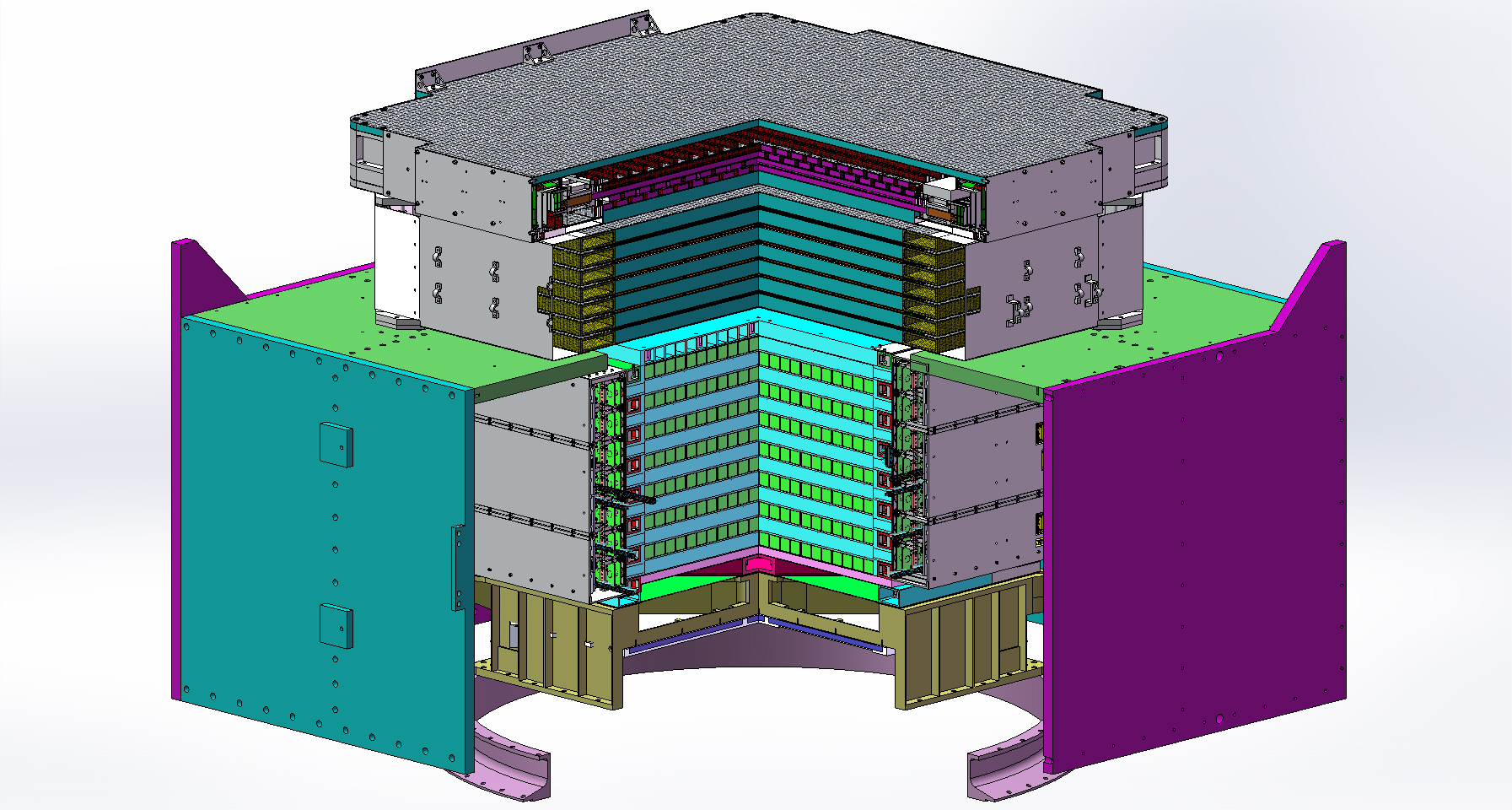 塑闪阵列探测器
硅径迹探测器
BGO量能器
中子探测器
W板（伽玛转换）+ 厚量能器 (共33 X0)  +精确的径迹测量 +精确的电荷测量 +高粒子鉴别本领 ➠ 
高空间分辨和高能量分辨高能电子、 γ射线、宇宙线望远镜
37318路
探测器读出方案(TFH)
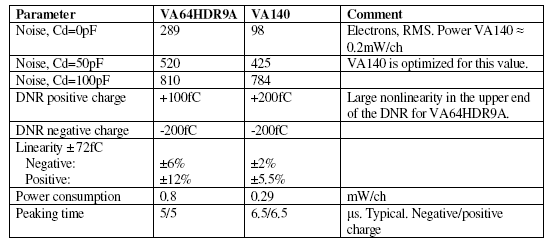 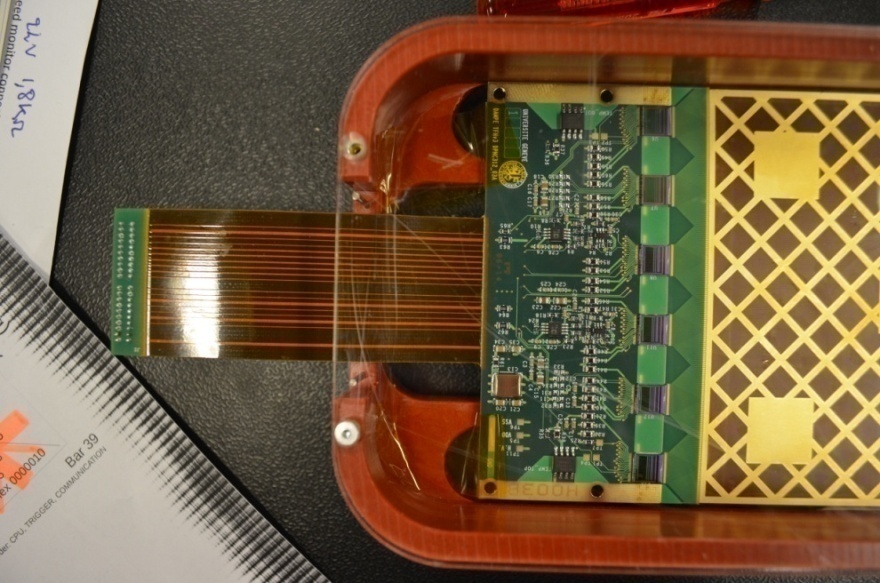 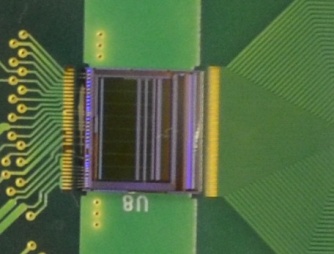 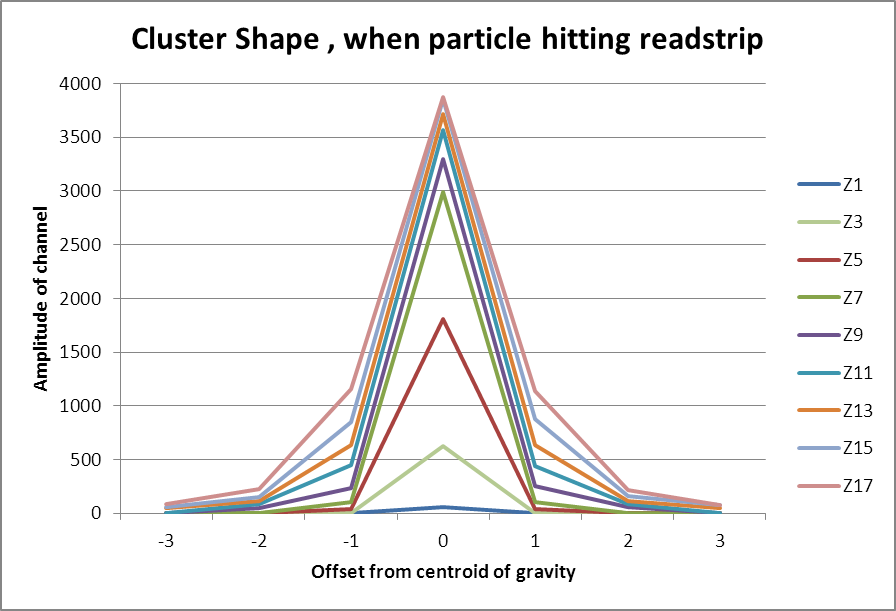 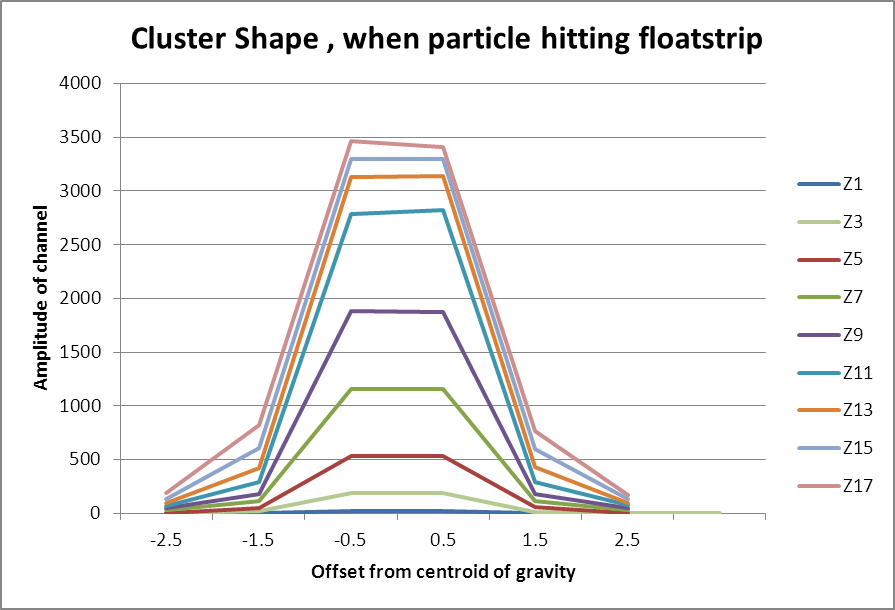 VA Good Linearity
二、科技目标完成情况—载荷
（一）有效载荷研制完成情况
1. 载荷组成
ME
信号：1881路
质量：~1000 kg
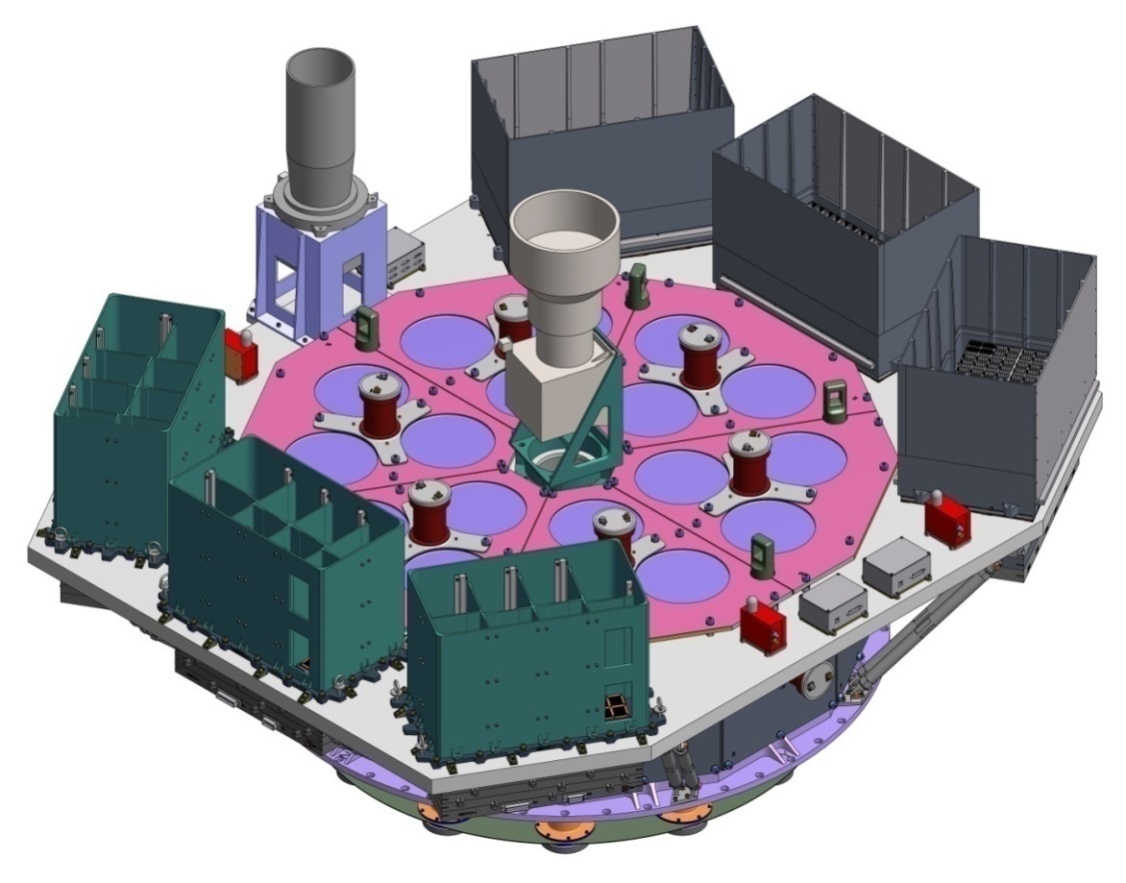 主结构
LE
HE
四种有效载荷：
高能X射线望远镜HE
中能X射线望远镜ME
低能X射线望远镜LE
空间环境监测器SEM
二、科技目标完成情况—载荷
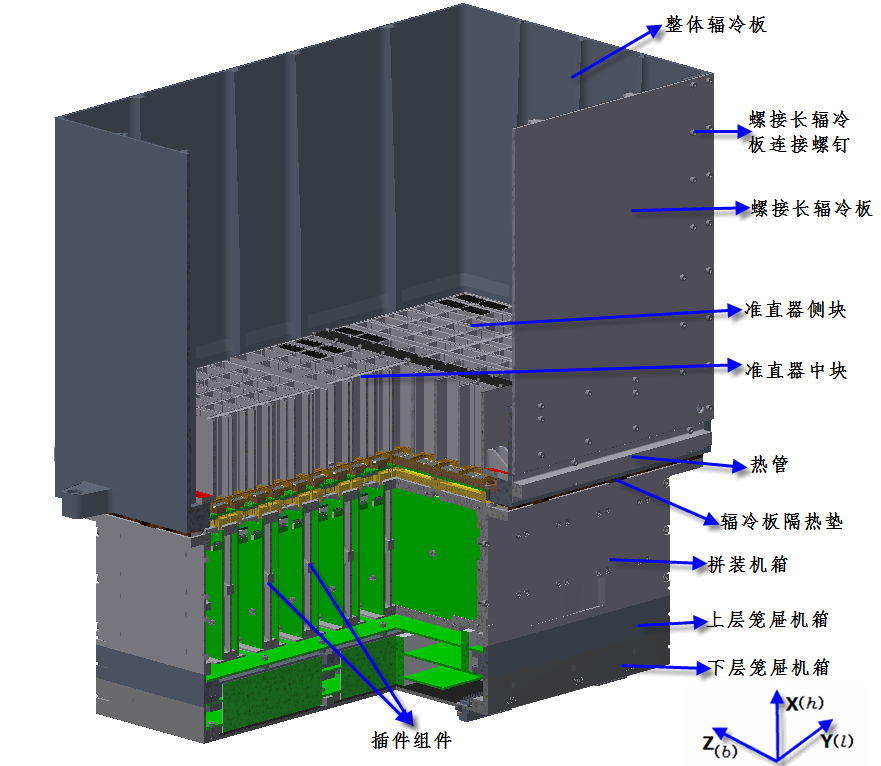 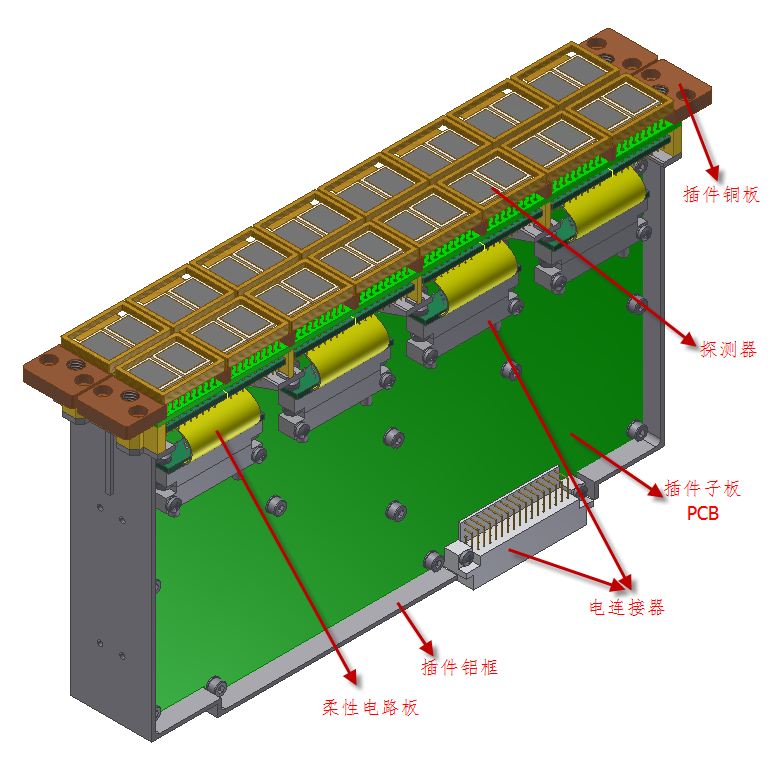 两个单元形成一个插件，每个探测单元包含8个Si-PIN探测器（每个四路或四个像素），由一片ME-32TA6B芯片读出。
一个中能探测器机箱包含18个探测器单元，576路探测器，探测面积约317cm2
二、科技目标完成情况—载荷
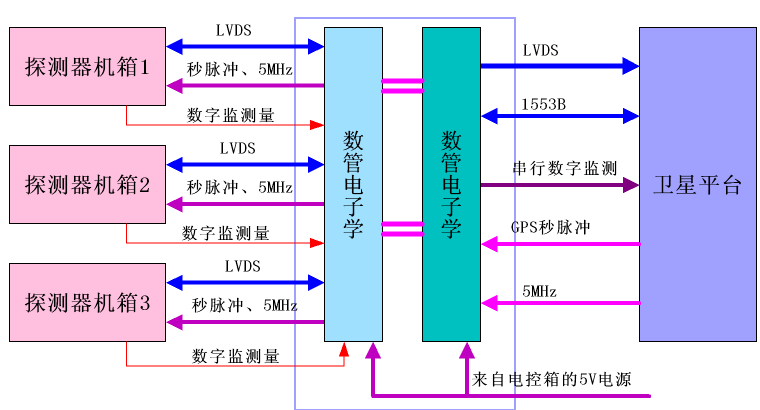 ME数采（左）和数管（右）电路框图
POLAR-TG2
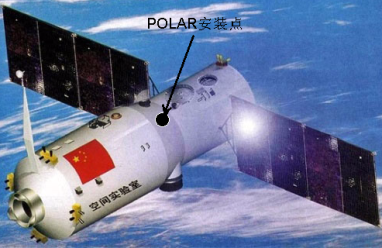 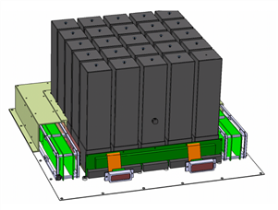 64路 x 25模块= 1600
下一步工作计划
天体时变现象空间探测
引力波电磁对应体空间探测
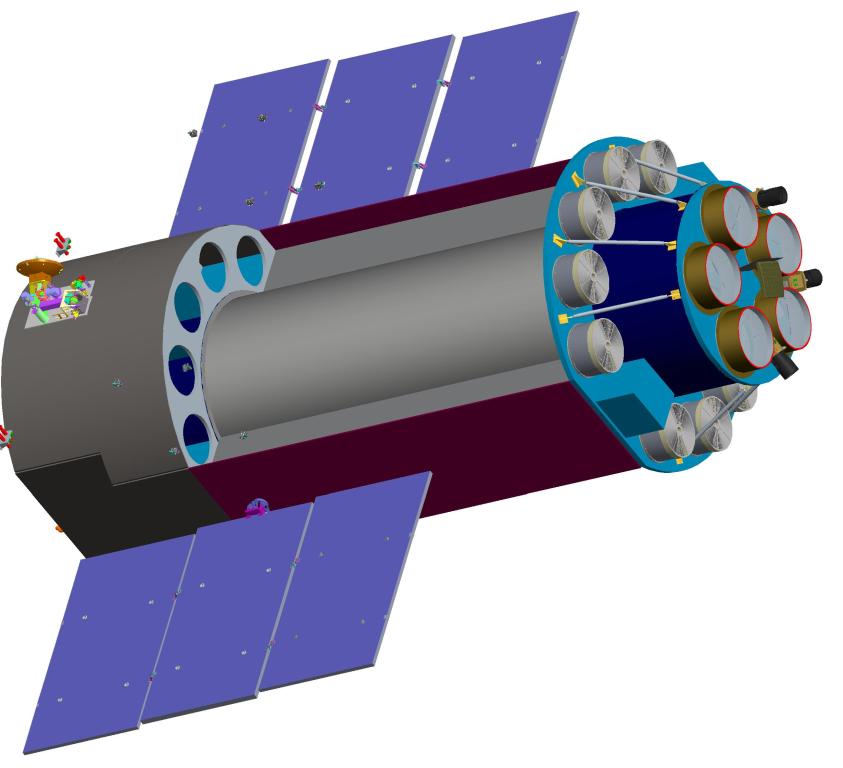 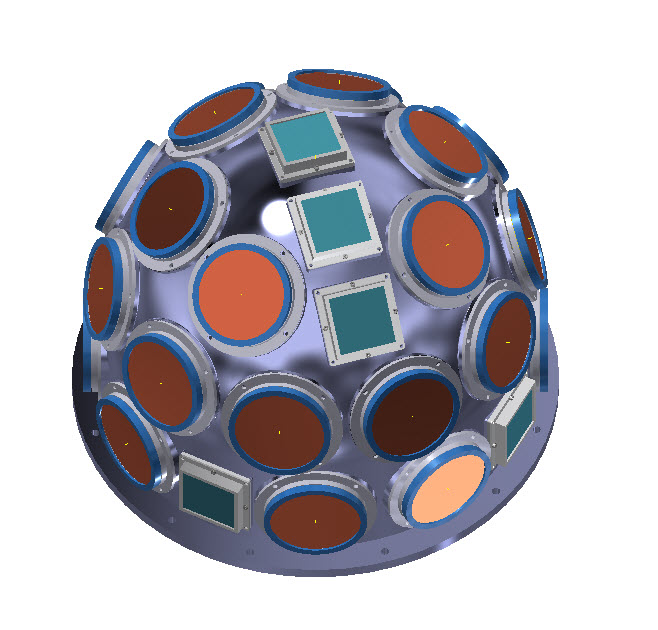 高能粒子及宇宙线空间探测
HERD
eXTP
GECAM
ASIC应用表
正在运行
近期计划
目前遇到的问题
大动态范围（高深密度）
高时间特性（分辨、快速）
多通路[高灵敏度（大面积）]
低功耗
抗辐照
高可靠性 
    抗静电、系统集成（资源：经费、重量、空间、热、功耗；工艺：器材、工装设备和工具、装联及流程；实验验证等）
自动与智能化需求（嵌入实时处理）
ASIC设计中关注的关键问题
ASIC-专用集成电路技术
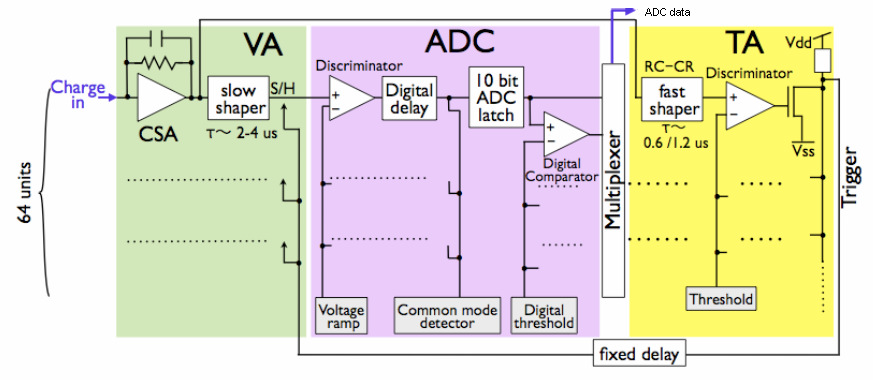 多路并行处理
极性n/h可调
探测器C适配
增益可调
成形时间可变
触发模式可选
菊花链式扩展
统一校正
◆  体积小
◆  重量轻
◆  简化硬件
◆  系统紧凑
◆  增强可靠
ASIC设计中关注的关键性能
大动态范围（10*5-10*8）
抗辐照
抗静电
高时间分辨（50ps-500ps）
可编程控制（增益、时间常数、阈值、配置）

高密度（多路）
低功耗
空间辐射探测中ASIC设计关注的单元电路
电荷灵敏前放
（低噪、抗静电、辐照、大动态）
主放（基线恢复、增益可变）
脉冲形状甄别（快速取样）
高压产生器
高时间分辨符合单元
高速高位ADC
微系统（专用处理）
有关ASIC的建议
关键性能功能
大动态范围（10*5-10*8）
抗辐照
抗静电
高时间分辨（50ps-500ps）
可编程控制（增益、时间常数、阈值、配置）

高密度（多路）
低功耗
有关ASIC的建议
实施策略

分工合作，及时交流
选好题易题入手（）
注重模拟
关注方法

单项突破
（低功耗、高可靠、快、精、密？）
可编程
微智能
谢谢大家！